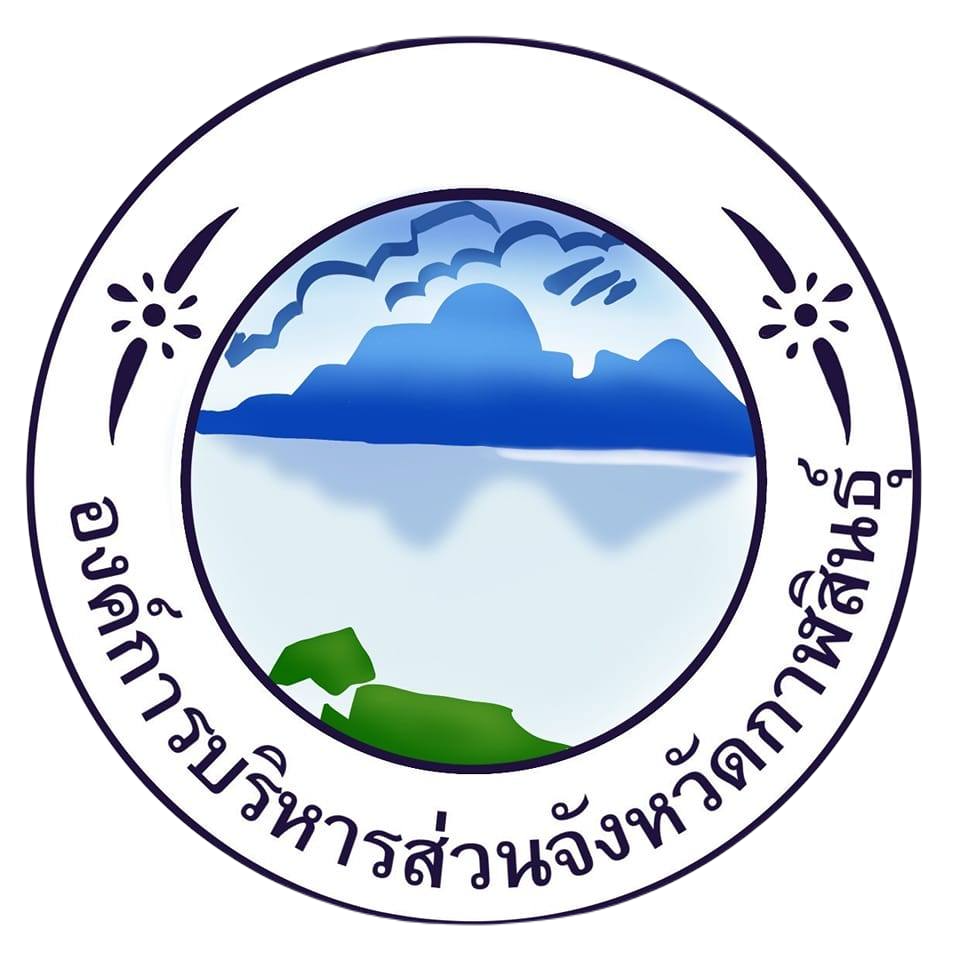 รายงานสถานะการเงินการคลังประจำปีงบประมาณ พ.ศ. 2567ณ วันที่ 24 พฤษภาคม 2567
กองคลัง
องค์การบริหารส่วนจังหวัดกาฬสินธุ์
รายรับณ วันที่ 24 พฤษภาคม 2567
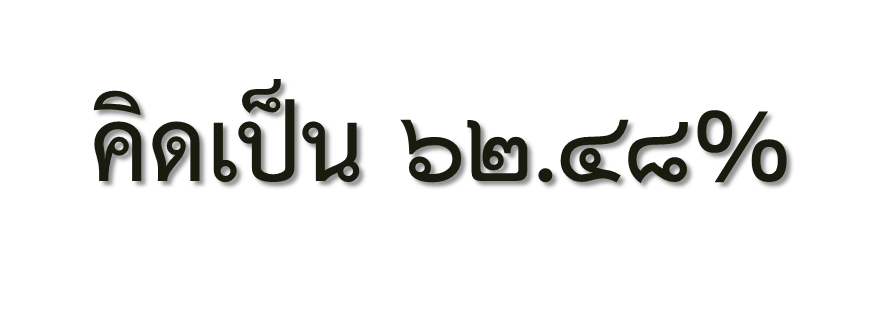 รายจ่ายณ วันที่ 24 พฤษภาคม 2567
รายงานรายจ่าย ประจำปี พ.ศ.2567
ณ วันที่ 24 พฤษภาคม 2567
งบกลาง
รายงานรายจ่าย ประจำปี พ.ศ.2567
ณ วันที่ 24 พฤษภาคม 2567
งบบุคคลากร
รายงานรายจ่าย ประจำปี พ.ศ.2567
ณ วันที่ 24 พฤษภาคม 2567
งบดำเนินงาน
รายงานรายจ่าย ประจำปี พ.ศ.2567
ณ วันที่ 24 พฤษภาคม 2567
งบลงทุน
รายงานรายจ่าย ประจำปี พ.ศ.2567
ณ วันที่ 24 พฤษภาคม 2567
งบเงินอุดหนุน
รายงานรายจ่าย ประจำปี พ.ศ.2567
ณ วันที่ 24 พฤษภาคม 2567
สรุปรวมสุทธิ